Estimating Top Income and Wealth Shares:Sensitivity to Data and Methods
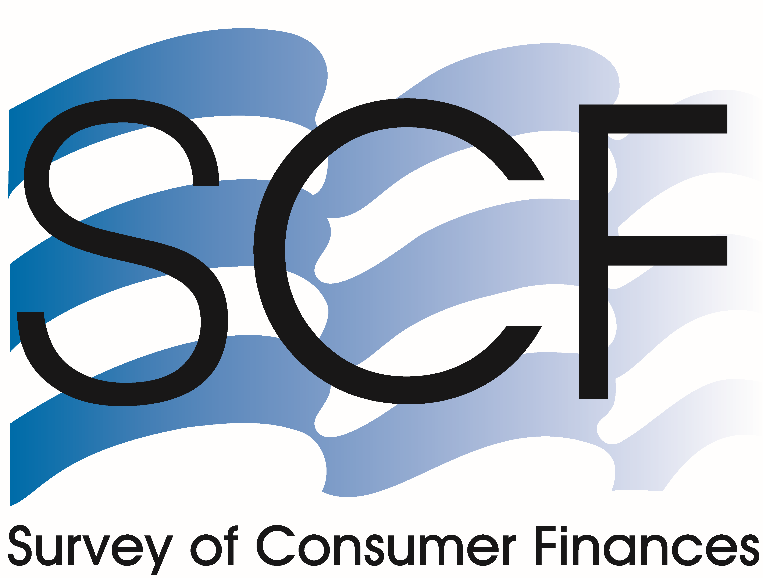 Jesse Bricker
Alice Henriques
Jacob Krimmel
John Sabelhaus
Presentation prepared for AEA Annual Meetings in San Francisco, California, January 3-5, 2016.  The analysis and conclusions set forth are those of the author and do not indicate concurrence by other members of the research staff or the Board of Governors of the Federal Reserve System.
Goals for this Presentation
U.S. top wealth shares are high and rising, but how high, and how fast?

Administrative income tax data estimates and Survey of Consumer Finances (SCF) disagree
SCF estimates typically lower 
Especially for higher fractiles, say top 0.1%

Primary goal: understand why survey and administrative data estimates diverge
2
Main Results
Estimates of top wealth shares from SCF and income tax data similar if in comparable terms  
Here: focus on 2010

Top wealth share adjustments
Adjust for wealth concepts and measurement
SCF vs Financial Accounts (FA) wealth aggregates
Adjust units: tax units v families
SCF not allowed to survey Forbes 400
Estimates sensitive to income capitalization factor
5
Gross Capitalization (GC) Approach
6
Gross Capitalization (GC) Approach
Financial wealth
“Capitalize” income flows on tax return

Nonfinancial wealth: housing and pensions 
Infer using correlation w observed taxable income
Cars, other assets not measured

Mortgage debt
Infer using mortgage interest deductions
Other consumer debt not measured
7
SCF approach
Oversample expectedly-wealthy families
Use administrative records derived from tax data
Capitalize income flows; correlate wealth, income
Confirm that respondents observationally equivalent to non-respondents 

Ask families about assets and debts
Estimates of financial and nonfinancial wealth 
Estimates of debt
8
Wealth Reconciliation at the Very Top
Top 1% wealth shares reconciled

Top 0.1% wealth share is still greater in “capitalized” administrative tax data
Why? Fixed income assets 
Were 25% of total assets, now 45%
20
Wealth Reconciliation at the Very Top
Implied asset composition in Financial Accounts
Bonds ≈ 1/3rd, deposit accounts are the other 2/3rds. 
Do the top 0.1 really hold savings deposit accounts?

Rate of return on fixed-income 
Kopczuk (2015): tiny changes matter if rates→zero
1% RoR → infer $100 wealth for $1 income
1.5% RoR → infer $67 wealth for $1 income
Compare to market rates of return…
22
31
20
74
31
20
Constrained SCF matches (or very close)
Best estimates of top wealth shares?
Estimate should…
Be based on families, not tax units
Include estimate of DB pension wealth
Include estimate of Forbes 400 wealth

 Top 0.1 hold 13.8% of wealth 
Published SCF: 12.9%, Capitalized: 20.7%

 Top 1 hold 32.6% of wealth 
Published SCF: 34.5%, Capitalized: 39.5%
28
[Speaker Notes: We can make SCF look like income tax estimates. Should we? Just because you can do something doesn’t mean that you should.]
Conclusions
Estimates of top wealth shares from SCF and income tax data similar if in comparable terms

Shortcomings of administrative-inferred top wealth share estimates:
Tax units, infer wealth, sensitivity to assumptions

Generating better wealth share estimates:
Start with SCF families
Impute DB pension wealth
Add Forbes 400 wealth
29
Thanks!jesse.bricker@frb.govalice.m.henriques@frb.govjkrimmel@wharton.upenn.edujohn.sabelhaus@frb.gov